aLIGO Design
Presentation at UF
October 5th, 2015
GM
Source Material:
T0900043
Optics Express, Vol 16(14), 10018 (2008)
Appl. Opt. 42(7) 2003, 1244-1256
Appl. Opt. 42(7) 2003, 1257-1268
Understanding aLIGO
Generation of signal field: 
Phase modulation of cavity internal field
ITM
ETM
Carrier In
SB Out
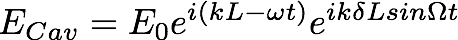 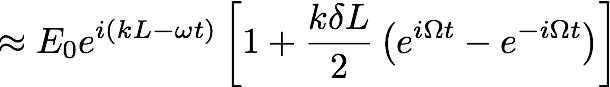 Carrier In
Understanding aLIGO
ITM
ETM
SB Out
Signal (outside cavity):
Amplitude:



Max-Signal (ΩGW small): Impedance matched cavity
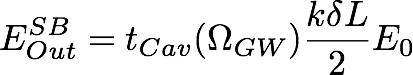 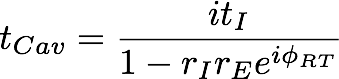 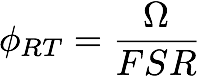 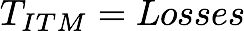 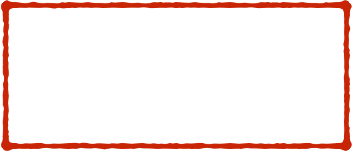 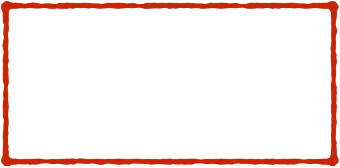 State of the art cavity losses:
< 1ppm coating absorption
~5-10 ppm transmission
~50-100 ppm scatter across beam
 TITM ~ 100ppm
Cavity with TITM ~ 100ppm:
Finesse = 3x104
Line width (HWHM) ~ 1Hz
would average out all     relevant GW signals
Carrier In
Understanding aLIGO
ITM
ETM
SB Out
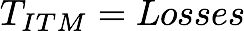 Carrier In
Advanced LIGO Design
ITM
ETM
SB Out
TITM is compromise between signal amplitude (gain) and detector band width
but also reduces carrier inside cavity
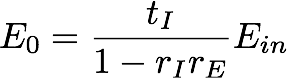 Advanced LIGO
Take advantage of 
Michelson Interferometer
Quadrupole nature of GW
SB generated 180deg out of phase in both arms

 Tune MI to dark 
Carrier goes back to laser
all laser noise suppressed in dark port
Signal field goes to dark port
not affected by anything between BS and laser
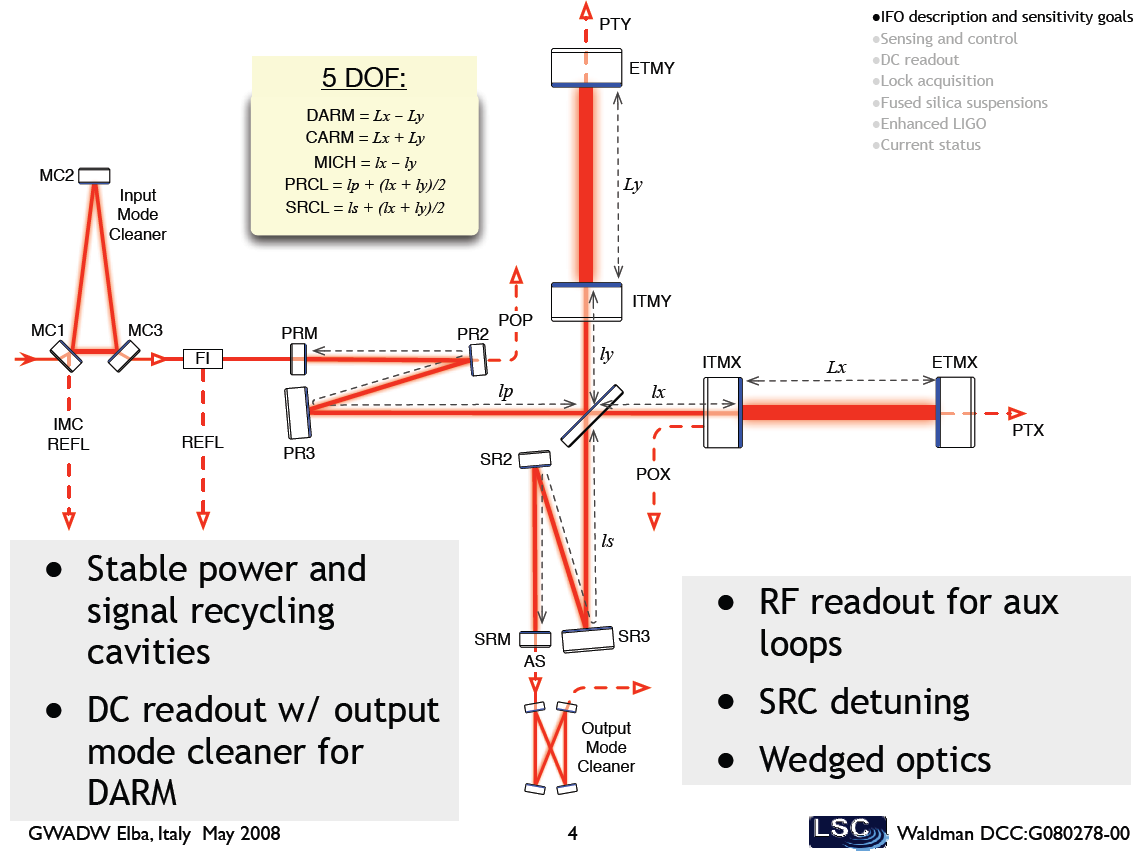 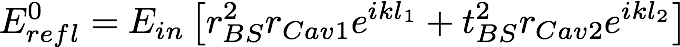 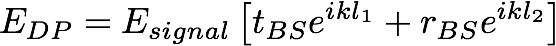 Advanced LIGO
Take advantage of 
Michelson Interferometer
Quadrupole nature of GW
SB generated 180deg out of phase in both arms

 Tune MI to dark 
Carrier goes back to laser
all laser noise suppressed in dark port
Signal field goes to dark port
not affected by anything between BS and laser

 Allows power recycling. Best gain: Impedance matching
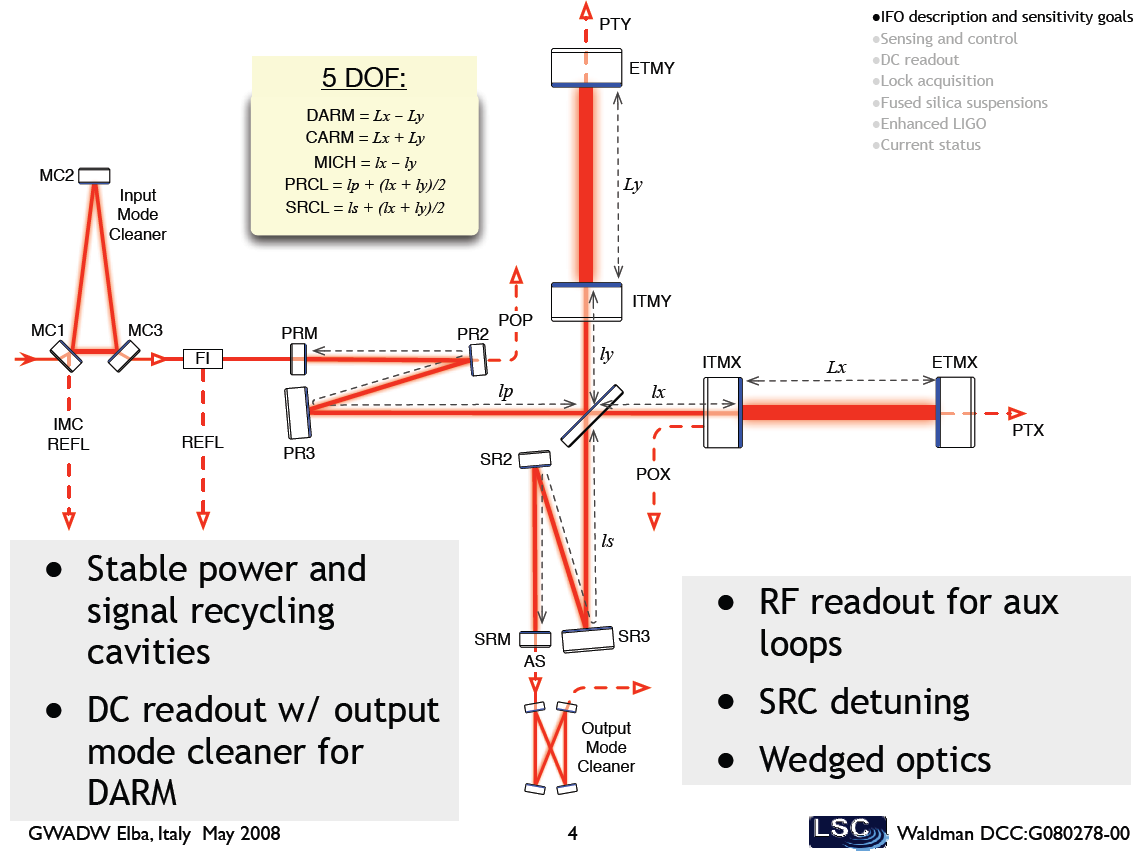 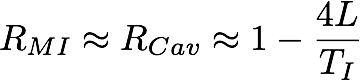 + MI losses
Advanced LIGO
Lets put this together:

GW bandwidth sets TITM







Anticipated Losses determine TPR
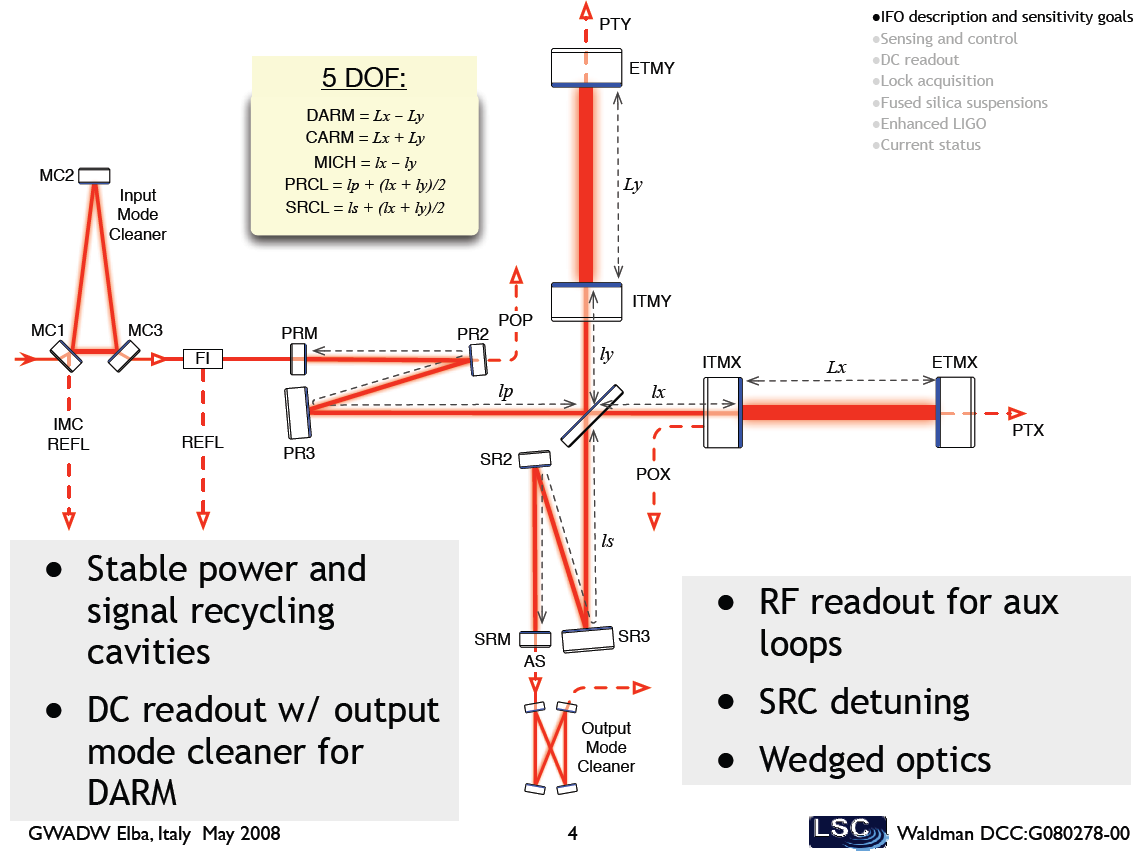 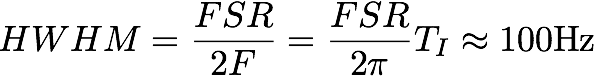 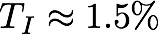 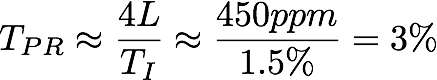 Advanced LIGO
Signal Recycling: 
Coherent amplification or
Coherent extraction
of signal field

IFO for signal ~ 3 mirror cavity
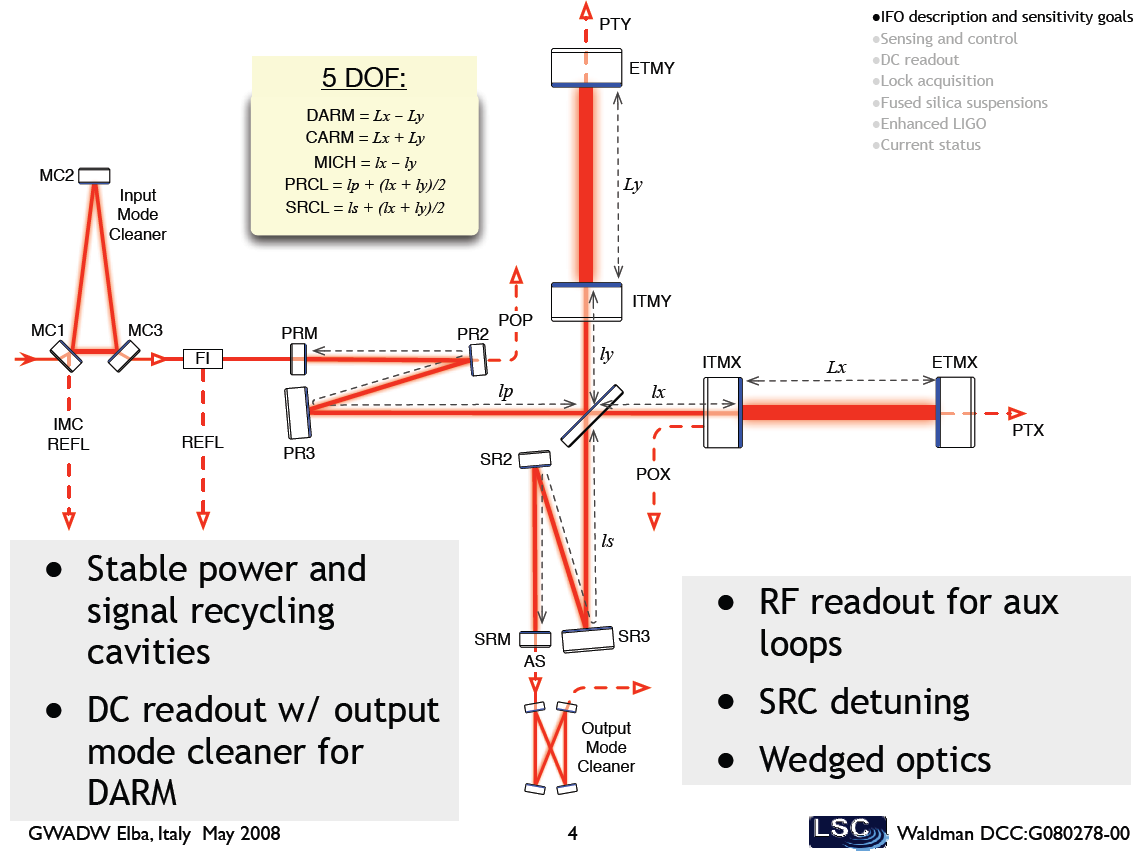 SR
ITM
ETM
ITM/SR: Compound mirror
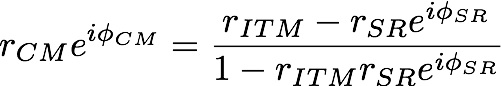 Advanced LIGO
Signal Recycling: 
Coherent amplification or
Coherent extraction
of signal field

IFO for signal ~ 3 mirror cavity



used to tailor frequency response of aLIGO
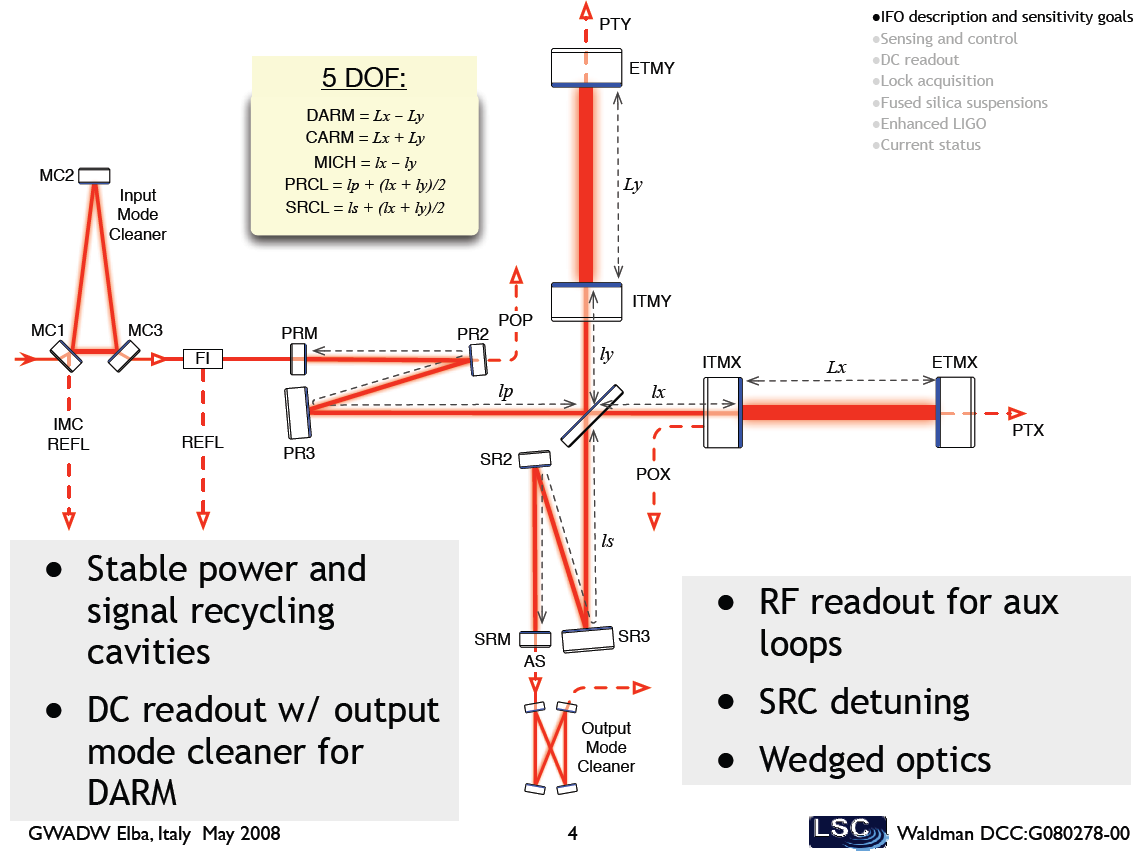 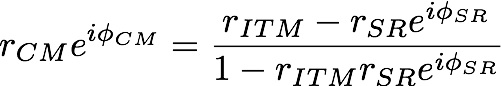 taking into account all known
noise sources
potential signals
locking issues
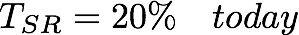 Advanced LIGO Design
Important mirror parameters:
Transmissivity 
Mass = 40kg
as heavy as necessary
as light as possible
RPN ~ Suspension thermal 
Limits useful mass

Radius of curvature
Increase beam size
reduce coating TN
limited by 
diffraction losses to ~6cm
cavity stability
stability against thermal deformation
Advanced LIGO Design
Beam size on test masses:
Two options
large waist
small waist
Advanced LIGO Design
Beam size on test masses:
Two options
Large: 
Smaller beam size at BS
ROCs difficult to measure ~ 52km
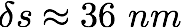 Small: 
Stable against ROC increases due to heating
ROCs easier to measure ~ 2080m
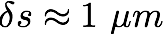 More coating layers on ETM (increases thermal noise) 
Diffraction larger issue at beam splitter:
Increase beam size at ETM to ~ 6.3cm
Decrease beam size at ITM to ~ 5.7cm

Final design:    RETM = 2245m       RITM = 1934m
Advanced LIGO Design
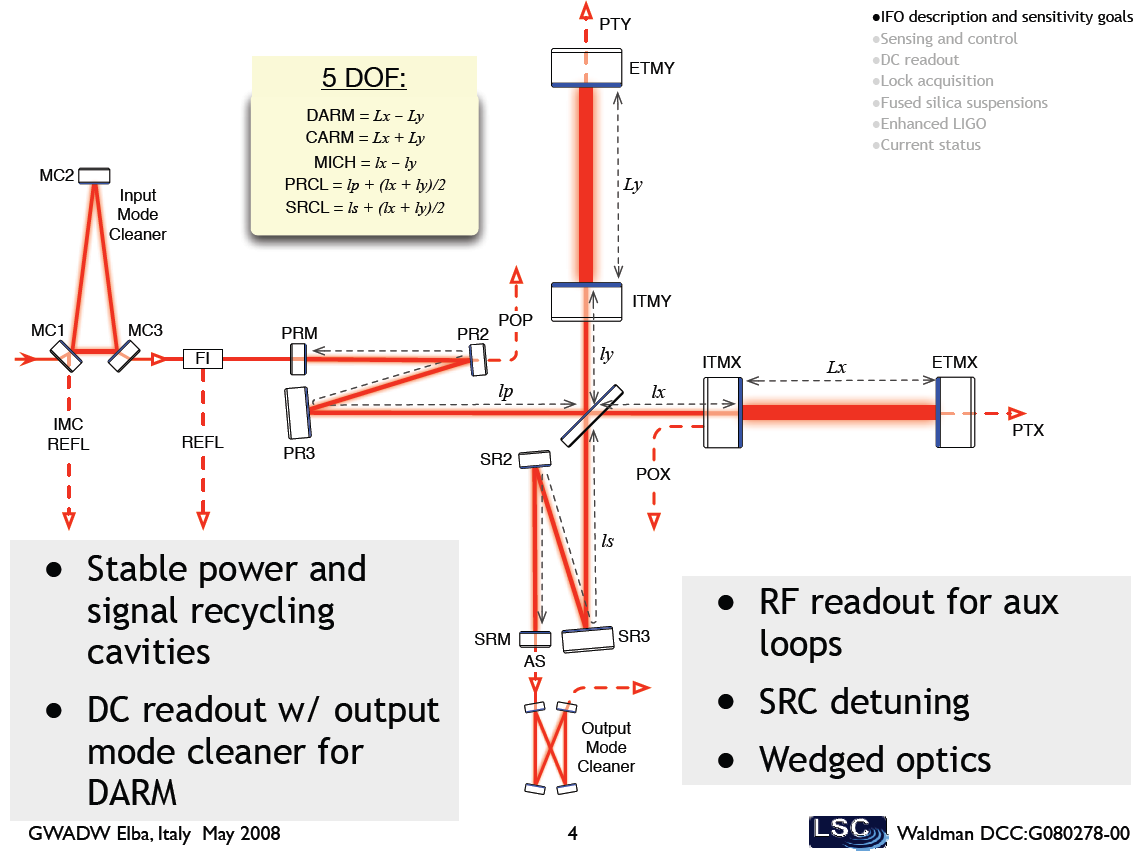 Recycling cavity design:
Two options
Simple, but barely stable: 
R ~ 1400m
g = 1 - 20/4000 ~ 1 (nearly unstable)
higher order modes near resonant
bad for alignment sensing 
very power dependent eigenmodes
bad experience in iLIGO
Folded recycling cavity
g selectable
HOMs non-resonant
nearly power independent eigenmodes
Higher-order HG modes
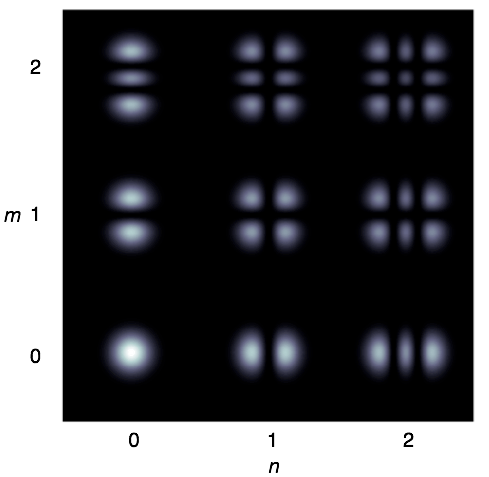 Spatial field distributions which reproduce after cavity roundtrip = spatial eigenmodes
Have different resonance frequencies (except for g~1)
Separable in x and y = HG-modes
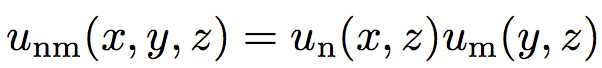 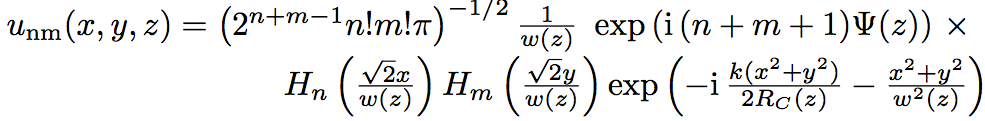 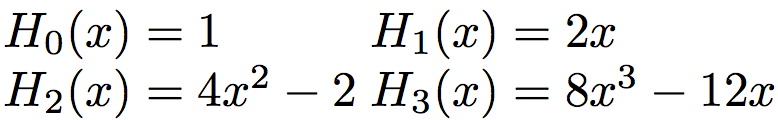 P. Fulda    Group Meeting    09/03/2015
Advanced LIGO Design
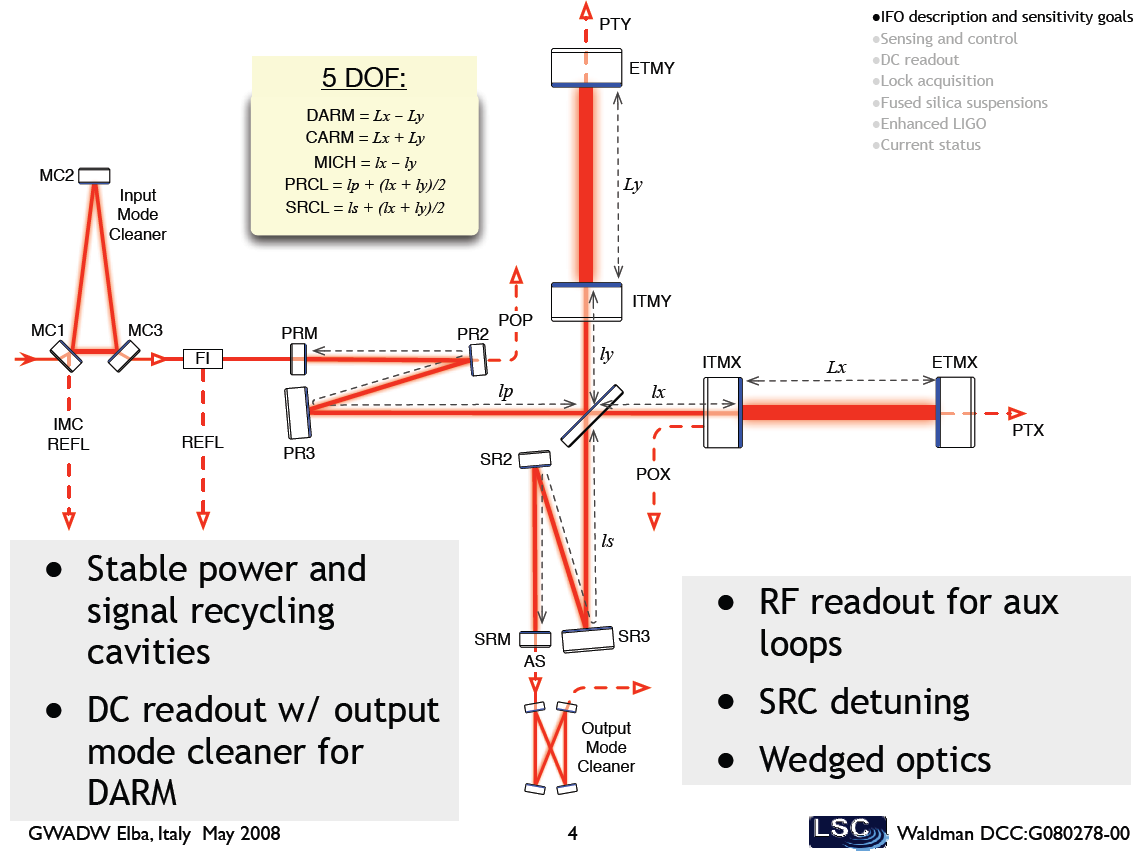 Recycling cavity design:
Two options
Folded recycling cavity
g selectable
HOMs non-resonant
nearly power independent eigenmodes
PR3 focuses ~6cm beam 
waist after PR2
Stable mode between PR2 and PRM (sets Gouy phase)
MM very sensitive to PR2/PR3 distance/ROCs
SR-cavity similar
Advanced LIGO Design
Length sensing basics:
Paul will discuss in more detail

Important for design: 
Each degree of freedom has to be sensed by some field
Requires resonant SBs inside recycling cavities
f1 for power recycling
f2 for signal recycling but has to pass through power recycling and MI
Advanced LIGO Design
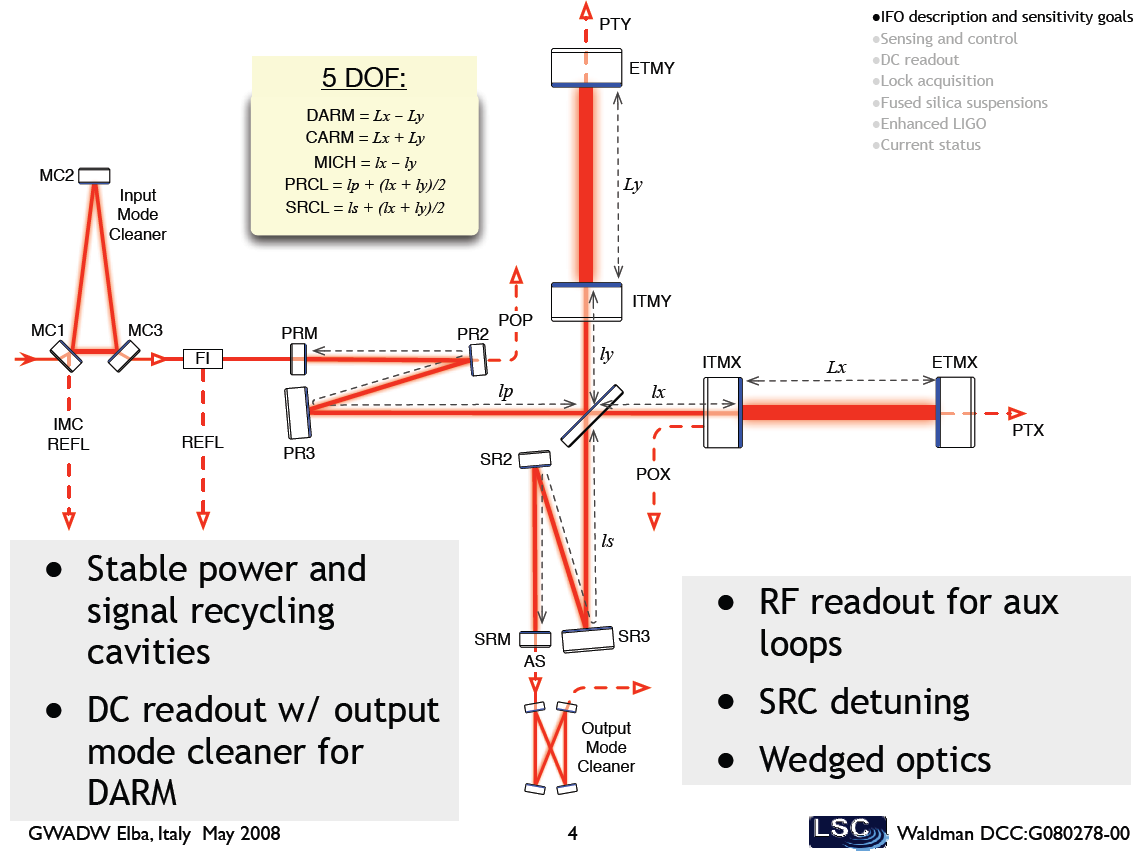 Power Rec. cavity design:
Length~55m depends on Vacuum envelope
~16m between PRM/PR2
HAM2/3 distance
times 3
+ HAM3-ITM distance
incl.  BS/ITM substrates

gives modulation frequencies:



0.5: because carrier is resonant in arm cavities
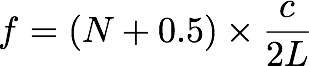 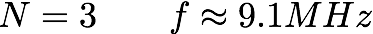 Advanced LIGO Design
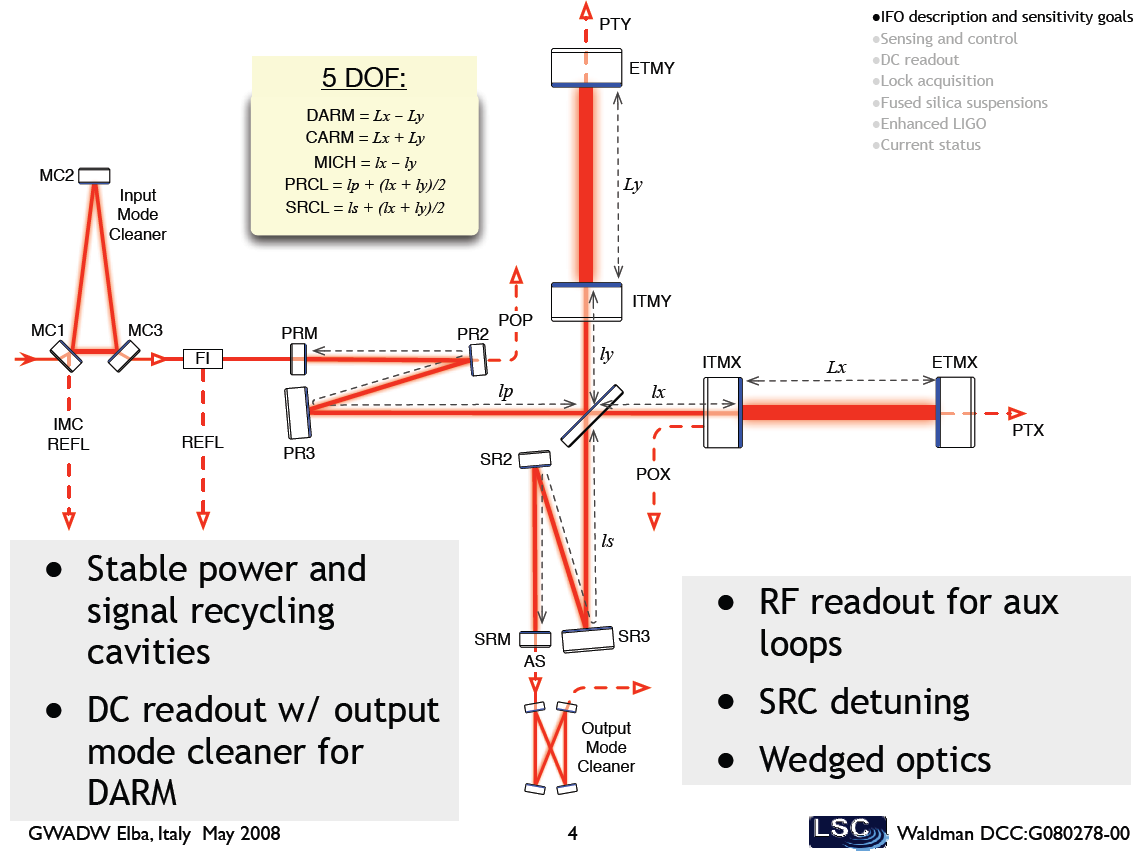 Signal Rec. cavity design:
Length ~55m
SB has to pass through PR

Two ways:
Make MI bright for 2nd SB
Couple both cavities
rPR
rBS
rSR
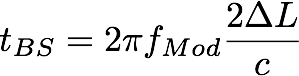 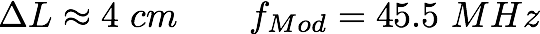 Advanced LIGO: Design
Summary:
Transmission of ITM set by detector bandwidth
Power recycling gain set by losses in arm cavities and MI
Signal recycling mirror forms compound mirror with ITM to 
tailor frequency response. Choices between:
High gain/low BW
low gain/high BW
ampl. displacement noise, only useful where shot noise limited
Stable recycling cavities to 
contain spatial mode
reduce scatter into other spatial modes
Length sensing:
Need sidebands to probe recycling cavities